بسم الله العزیز
انتخاب اهدا کننده مناسبCase Selection
وانتخاب ارگان مناسبOrgan Viability
در زمان فراگیری بیماری کوید - 19
دکتر ساناز دهقان
رئیس اداره فراهم آوری و پیوند اعضای
مرکز مدیریت پیوند و درمان بیماری ها
وزارت بهداشت، درمان و آموزش پزشکی
انتخاب اهدا کننده مناسب در زمان شیوع کوویدCase Selection
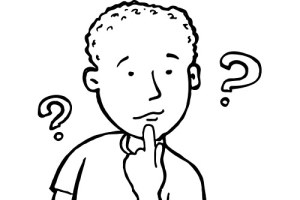 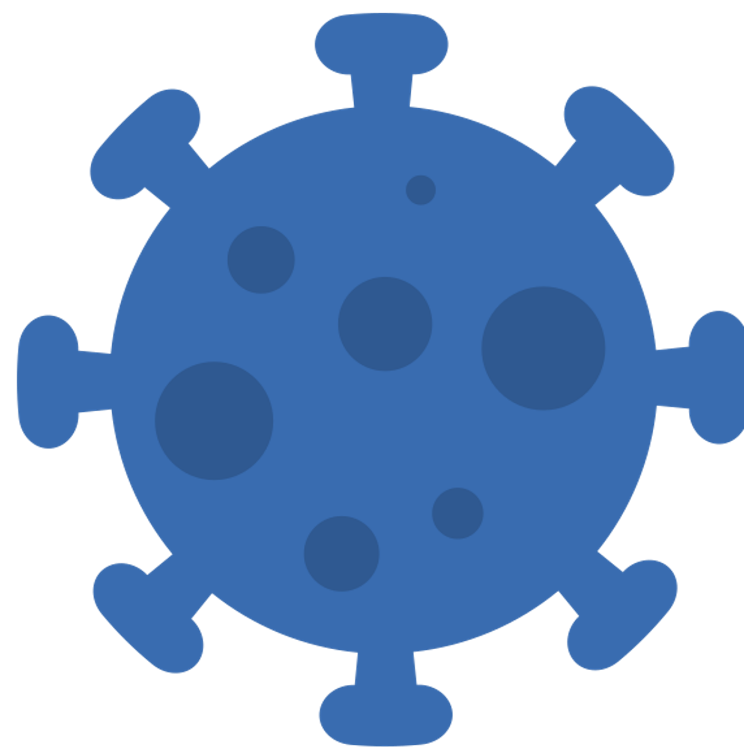 انتخاب اهدا کننده مناسب
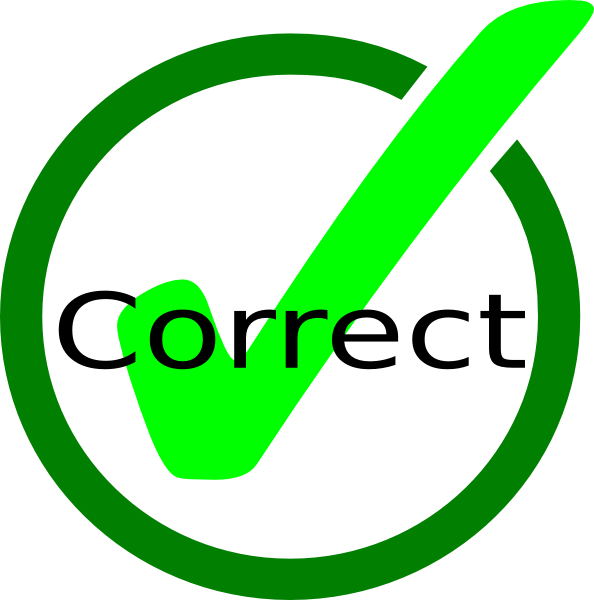 1- فواید
2- روشها 
3- ممنوعیت ها
دستورالعمل شماره 1-اهدا و پیوند اعضا در زمان شیوع ویروس کرونا1398/12/7
واحدهای  شناسایی و فراهم آوری اعضای پیوندی  که مراکز ریفرال هستند، نمی توانند به فعالیت خود در این مدت ادامه دهند. 
 برای تمامی  اهدا کنندگان chest –Xray انجام و درصورت نیاز Chest CT Scan  انجام شود.
برای تمامی اهدا کنندگان مشاوره عفونی انجام شود. 
SPo2 پایین تر از 93درصد همراه عکس ریه مشکوک نمی تواند اهدا کننده باشد .
لنفوپنی زیر 1100در اهدا کننده  با نظر متخصص عفونی می تواند اهدا کننده باشد.
کلیه اهداکنندگان مشکوک و یا اثبات شده از لیست اهدای اعضا حذف شوند.
دستورالعمل شماره 1-اهدا و پیوند اعضا در زمان شیوع ویروس کرونا1398/12/7
اهداکنندگان مرگ مغزی با سابقه تماس جدی با بیمار مشکوک یا اثبات شده طی دو هفته اخیر از لیست اهدا حذف شوند.
 کلیه بیماران مرگ مغزی باید از نظر ابتلا به عفونت تنفسی اخیر بررسی و مشاوره عفونی انجام شود. 
اهداکنندگان مرگ مغزی با سابقه تماس جدی با بیمار مشکوک یا اثبات شده بیش از دو هفته اخیر، اهداکننده مرزی 
تلقی و برای پیوندهای  اورژانس استفاده شوند  و قبل از اقدامی به مرکز مدیریت پیوند و درمان بیماریها  اطلاع داده شود . 
پرسنل پزشکی با علایم مشکوک و یا مبتلا به Covid- 2019 از ویزیت و تماس با اهداکنندگان پرهیز نمایند.
دستورالعمل شماره2-اهدا و پیوند اعضا در زمان شیوع ویروس کرونا1398/12/21
با توجه به شرایط شیوع کرونا در کشور در حال حاضر در استانهای تهران، قم،گیلان، مازندران، اصفهان، اراک، خوزستان و یزد اهدا اعضاء تا اطلاع ثانوی  ممنوع می باشد و در سایر استانها در صورت وجود اهدا کننده اول با شماره تخصیص وزارت متبوع تماس حاصل فرمایید  و در صورت داشتن گیرنده اورژانس، اقدام به رضایت گیری شود . 
برای تمامی  اهدا کنندگان chest –Xray و حتما Chest CT Scan  انجام شود.
برای تمامی اهدا کنندگان مشاوره عفونی انجام شود. 
SPo2 پایین تر از 93درصد همراه عکس ریه مشکوک نمی تواند اهدا کننده باشد.
لنفوپنی زیر 1100در اهدا کننده  با نظر متخصص عفونی می تواند اهدا کننده باشد.
دستورالعمل شماره2-اهدا و پیوند اعضا در زمان شیوع ویروس کرونا21/12/1398
کلیه اهداکنندگان مشکوک و یا اثبات شده از لیست اهدای اعضا حذف شوند.
اهداکنندگان مرگ مغزی با سابقه تماس جدی با بیمار مشکوک یا اثبات شده طی دو هفته اخیر از لیست اهدا حذف شوند.
 کلیه بیماران مرگ مغزی باید از نظر ابتلا به عفونت تنفسی اخیر بررسی و مشاوره عفونی انجام شود. 
اهداکنندگان مرگ مغزی با سابقه تماس جدی با بیمار مشکوک یا اثبات شده بیش از دو هفته اخیر اهداکننده مرزی تلقی شوند و برای پیوندهای  اورژانس استفاده  و قبل از هرگونه اقدامی به مرکز مدیریت پیوند و درمان بیماریها  اطلاع داده شود . 
پرسنل پزشکی با علایم مشکوک و یا مبتلا به Covid- 2019 از ویزیت و تماس با اهداکنندگان پرهیز نمایند.
دستوالعمل شماره 3-اهدا و پیوند اعضا در زمان شیوع ویروس کرونا1399/2/2
با توجه به شرایط شیوع کرونا در کشور، درصورت وجود اهدا کننده اول با شماره تخصیص وزارت متبوع تماس حاصل فرمایید  و در صورت داشتن گیرنده اقدام به برای تمامی  اهدا کنندگان Chest CT Scan  انجام شود.
نمونه جهت تست  PCRکووید-19 اهداکنندگان از طریق BAL یا اندوتراکیال باشد.
برای تمامی اهدا کنندگان مشاوره عفونی انجام شود. 
SPo2 پایین تر از 93درصد همراه عکس ریه مشکوک نمی تواند اهدا کننده باشد.
لنفوپنی زیر 1100در اهدا کننده  با نظر متخصص عفونی می تواند اهدا کننده باشد.
دستوالعمل شماره 3-اهدا و پیوند اعضا در زمان شیوع ویروس کرونا1399/2/2
از اهداکنندگان مارژینال مانند سابقه فشار خون و دیابت، سن بالای 50 و...استفاده نگردد. 
کلیه اهداکنندگان مشکوک و یا اثبات شده از لیست اهدای اعضا حذف شوند.
اهداکنندگان مرگ مغزی با سابقه تماس جدی با بیمار مشکوک یا اثبات شده طی دو هفته اخیر از لیست اهدا حذف شوند.
 کلیه بیماران مرگ مغزی باید از نظر ابتلا به عفونت تنفسی اخیر بررسی و مشاوره عفونی انجام شود. 
 اهداکنندگان مرگ مغزی با سابقه تماس جدی با بیمار مشکوک یا اثبات شده بیش از دو هفته اخیر اهداکننده مرزی تلقی شوند و برای پیوندهای  اورژانس استفاده  و قبل از هرگونه اقدامی به مرکز مدیریت پیوند و درمان بیماریها  اطلاع داده شود . 
پرسنل پزشکی با علایم مشکوک و یا مبتلا به Covid- 19 از ویزیت و تماس با اهداکنندگان پرهیز نمایند.
دستورالعمل شماره4-اهدا و پیوند اعضا در زمان شیوع ویروس کرونا1399/8/19
با توجه به گذشت 10ماه از شیوع کرونا در کشور درصورت وجود اهدا کننده اول با شماره تخصیص وزارت متبوع تماس حاصل فرمایید  و در صورت داشتن گیرنده اقدام به رضایت گیری شود .
درصورت سابقه مثبت ابتلا به کووید 19در اهدا کننده، با گذشت یک ماه از ابتلا به کووید 19 در اهدا کننده و وجود  نتیجه منفی تست  PCRدر بیمارستان مبدا و در واحد فراهم آوری (2نتیجه منفی از اهدا کننده) اهدا امکان پذیر می باشد.
نمونه جهت تست  PCRکووید-19 اهداکنندگان از طریق BAL یا اندوتراکیال باشد.
از زمان انجام تست PCRکووید-19 بیش از 72 ساعت نباید گذشته باشد.
در اهداکنندگان مارژینال مانند سابقه فشار خون و دیابت، سن بالای 50 ... بعد از استعلام از مسئول تخصیص وزارت متبوع امکان اهدا، نهایی می گردد.
 برای تمامی  اهدا کنندگان Chest CT Scan  در واحد فراهم آوری و یا  قبل از انتقال در بیمارستان مبدا انجام شود.
برای تمامی اهدا کنندگان مشاوره عفونی انجام شود.
دستورالعمل شماره4-اهدا و پیوند اعضا در زمان شیوع ویروس کرونا1399/8/19
SPo2 پایین تر از 93درصد همراه عکس ریه مشکوک در اهدا کننده امکان اهدا ندارد.
لنفوپنی زیر 1100در اهدا کننده  با نظر متخصص عفونی می تواند اهدا کننده باشد.
کلیه اهداکنندگان مشکوک و یا اثبات شده در زمان اهدا از لیست اهدای اعضا حذف شوند.
اهداکنندگان مرگ مغزی با سابقه تماس با بیمار مشکوک یا اثبات شده طی دو هفته اخیر از لیست اهدا حذف شوند.
کلیه بیماران مرگ مغزی باید از نظر ابتلا به قبل از هرگونه اقدامی به مرکز مدیریت پیوند و درمان بیماریها  اطلاع داده شود . 
پرسنل پزشکی با علایم عفونت تنفسی اخیر بررسی و مشاوره عفونی انجام شود. 
 اهداکنندگان مرگ مغزی با سابقه تماس با بیمار مشکوک یا اثبات شده بیش از دو هفته اخیر اهدا کننده مرزی تلقی شوند و برای پیوندهای  اورژانس استفاده  و شکوک یا مبتلا به Covid- 19 از ویزیت و تماس با اهداکنندگان پرهیز نمایند.
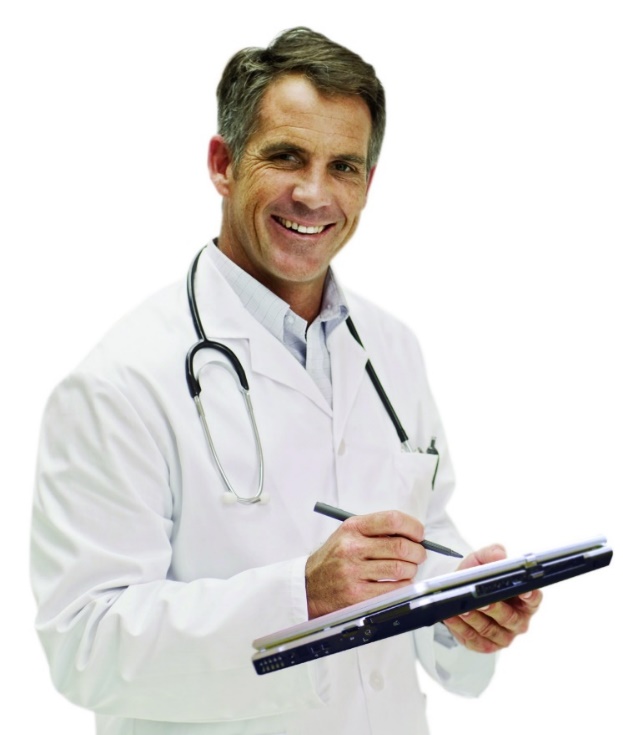 فواید انتخاب درست اهدا کننده:
کاهش احتمال عدم عملکرد صحیح ارگان بعد از پیوند

کاهش خطر انتقال عفونت

کاهش خطر انتقال بدخیمی
روش انتخاب اهدا کننده مناسب
1. بررسی کامل و دقیق پرونده
2. به دست آوردن شرح حال کامل و سابقه پزشکی از پرونده و همراهان و دوستان
 3. معاینه دقیق
4. آزمایشات، تصویربرداریها و نمونه برداریها
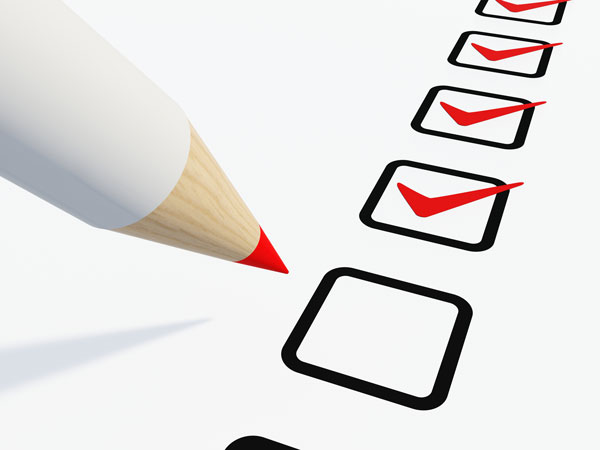 1. بررسی کامل و تاریخچه پزشکی
1- مصرف سیگار، الکل و یا مصرف تفننی مواد مخدر
2- دیابت، فشارخون و یا دیگر بیماری‌های قلبی-عروقی
3- تومور یا سرطان – شامل مرحله بیماری، جزییات پاتولوژی، درمان و شرایط کنونی
4- وجود فاکتورهای خطر انتقال HIV، هپاتیت B و C در 12 ماه گذشته:
تزریق مواد غیردارویی، برقراری رابطه جنسی با فردی که در معرض خطر بالای این نوع عفونت‌ها قرار دارد، کودک مادری با ریسک بالای عفوت‌های مذکور و سابقه زندان
5- وجود فاکتورهای خطر انتقال بیماری Creutzfeldt-Jakob شامل سابقه خانوادگی دمانس زودرس، استفاده از عصاره هورمون هیپوفیز، اطلاع از عصاره هورمون هیپوفیز 
6- بیماری‌ها و جراحی‌ها، به‌ویژه مواردی که ممکن است عملکرد عضو را تحت تاثیر قرار داده باشند.
2. تاریخچه پزشکی در زمان بستری
1- سیر بیماری و دلیل مرگ
2- علائم حیاتی و وضعیت قلبی-ریوی شامل حمایت‌های مکانیکی و فارموکولوژیک 
3- برون ده ادراری وفشارخون و درجه حرارت حین بستری
4- درصورت CPR  مدت زمان و تعداد و ایا شوک گرفته است یا خیر چند بار ومیزان شوک
5- عملکرد عضو قابل پیوند موردنظر شامل آزمایشات پاتولوژی و میکروبیولوژی و نتایج تصویربرداری 
6- جراحی و دیگر اقدامات
7- داروها
3. معاینه دقیق
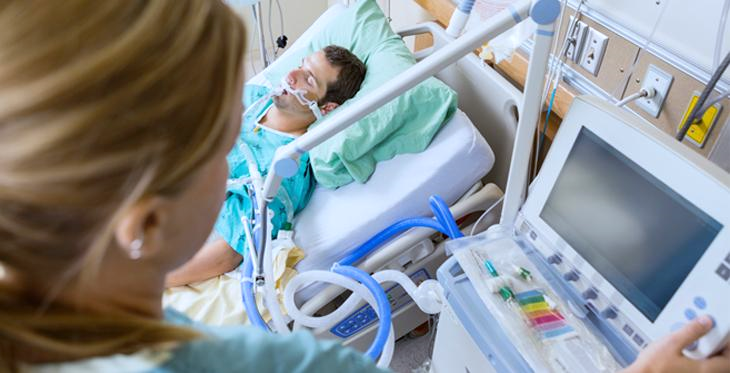 علائم حیاتی فعلی با توجه ویژه به:
سابقه فشارخون پایین در طول بستری
حجم ادرار در طول بستری
سابقه احیای قلبی ریوی
معاینه
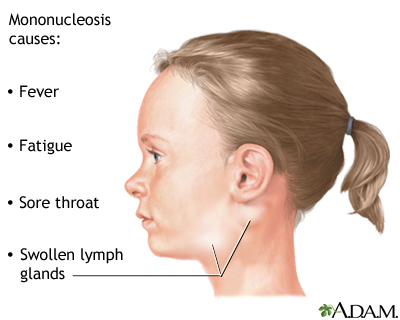 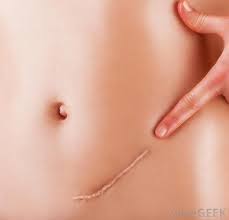 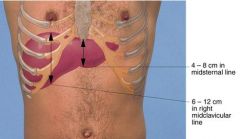 اسکار جراحی های قبلی
لنفادنوپاتی
ارگانومگالی
معاینه
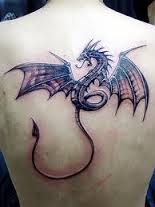 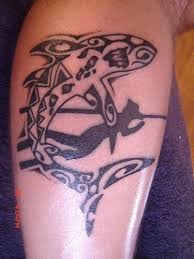 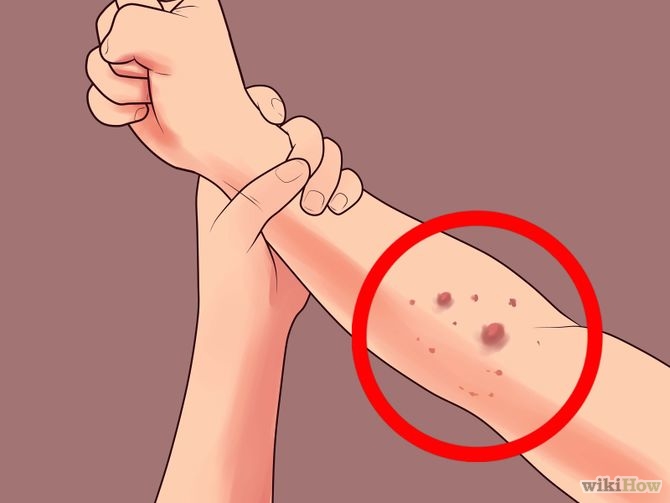 4. آزمایشات
Checking the urine and blood tests
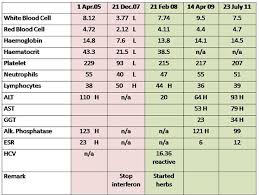 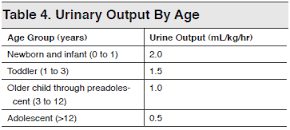 نمونه گیری برای آزمایشات
نمونه ها نباید همولیز شده باشند
مایع درمانی زیاد ممکن است باعث رقیق شدن نمونه و نتایج منفی کاذب شود
اگر بیمار محصولات خونی دریافت کرده باشد تایپینگHLA  و Cross Match  مشکل پیدا می کند. بهتر است قبل از تزریق محصولات خونی نمونه برای آزمایشات فوق گرفته شود
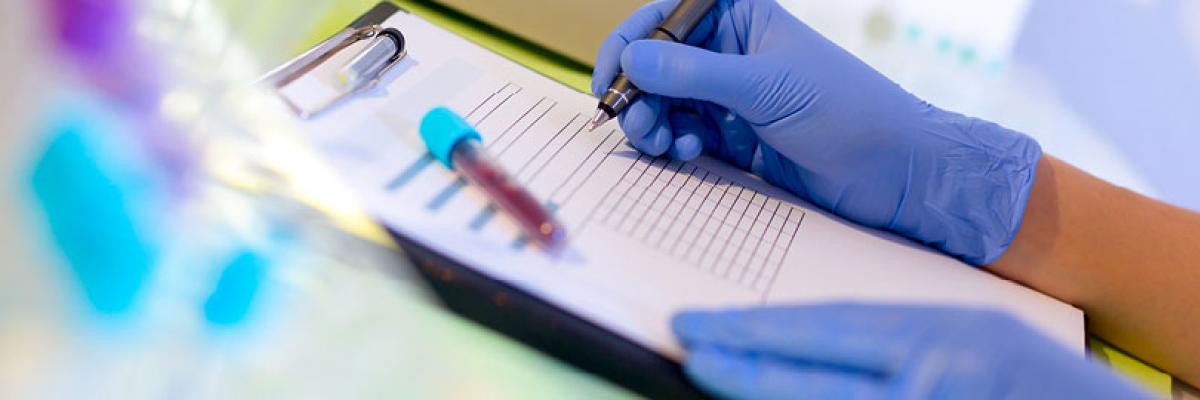 ممنوعیت های اهدای عضو
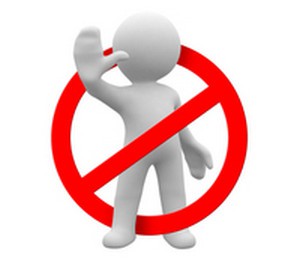 1- مطلق

2- نسبی
ممنوعیت های مطلق اهدای ارگان
Creutzfeldt-Jakob
HIV, HCV(به جز شرایط خاص)
عفونت منتشر کنترل نشده
مشخص نبودن علت مرگ مغزی
مجهول الهویه بودن اهدا کننده
برخی از تومورهای مغزی و غیر مغزی
برخی از عفونتهای موضعی فعال مانند سل، انسفالوپاتی های ویروسی، عفونتهای مقاوم
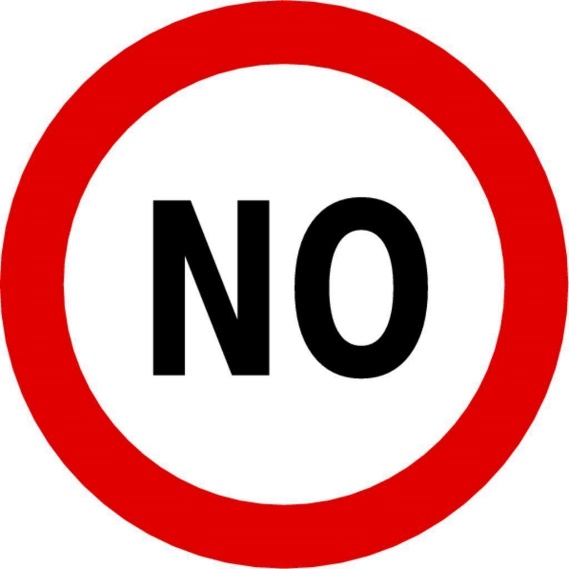 آیا سابقه دیابت یا فشارخون بالا ممنوعیت اهدای عضو ایجاد می کند؟
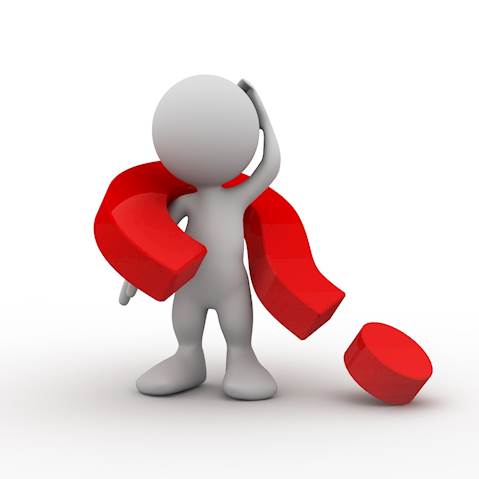 خیر. بستگی دارد به:

مدت
داروهای مصرفی
میزان کنترل بودن
مصرف مرتب داروها
میزان صدمه به ارگانها
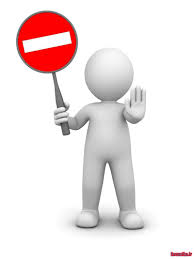 عفونت منتشر:
کنترل نشده


کنترل شده:
کشت مثبت با عفونتهای حساس به آنتی بیوتیک
دریافت آنتی بیوتیک مناسب برای حداقل 48 ساعت
علائم همودینامیک پایدار
امکان ادامه آنتی بیوتیک در گیرنده ها
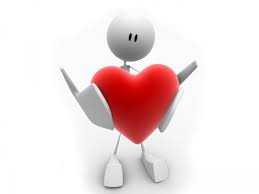 بررسی تب در افراد مرگ مغزی و نحوه برخورد با آن چگونه است؟
اقدامات:
اگر همه کشتها منفی باشند، عکس سینه طبیعی باشد، لکوسیتوز نداشته باشد یا لکوسیتوز در حال کاهش باشد و تب نیز در حال کاهش باشد اعضای مورد مرگ مغزی قابل استفاده اند. 
اگر هر کشتی مثبت است باید آنتی بیوتیک مناسب داده شود و اهدا فقط بعد از 48 ساعت از پاسخ کلینیکی و آزمایشگاهی قابل انجام است. آنتی بیوتیکها باید در گیرنده ها ادامه پیدا کنند.
نحوه پیگیری:
تعیین محل احتمالی عفونت
انجام گرافی های لازم
ارسال کشت های لازم
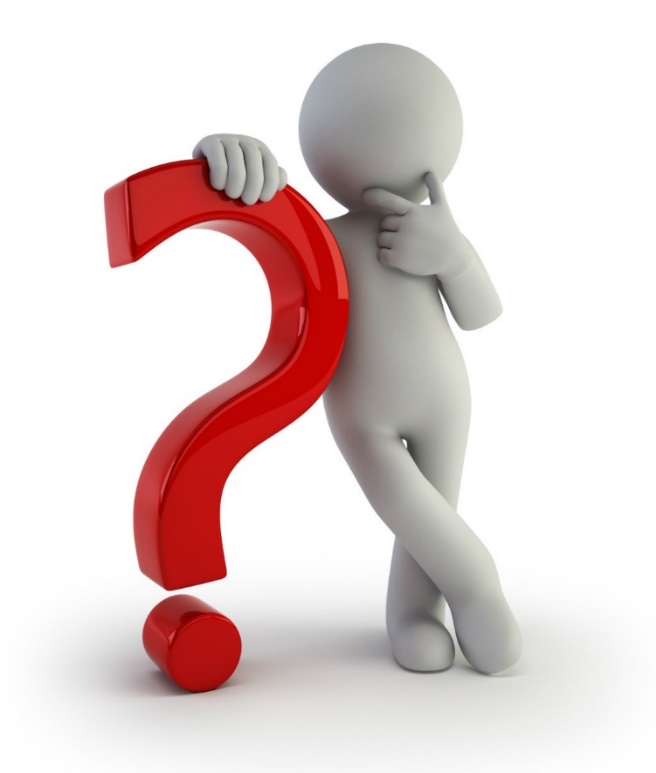 ادرار 
خون
ترشحات تراشه
هپاتیت B
HBSAg  مثبت ممنوعیت اهدا میباشد
استثناء: اعضای غیر از کبد موارد باHBSAg  مثبت برای بیماران اورژانس در صورت رضایت بیمار و  با اطلاع تیم درمانی می تواند استفاده شود
   HBCAb  مثبت در صورت  HBSAbبالاتر از 1/100میتواند استفاده شود
کبد برای بیماران HBSAg مثبت
بقیه ارگانها برای افرادی که واکسن زده اند
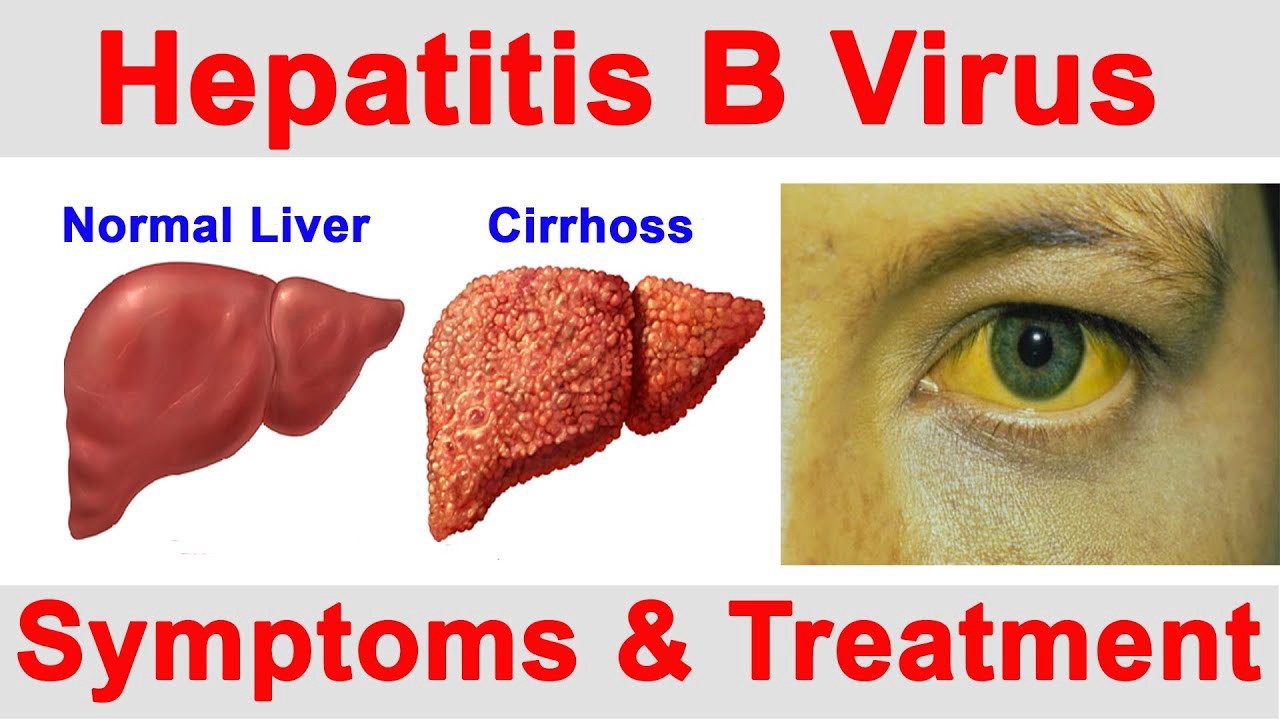 هپاتیت C
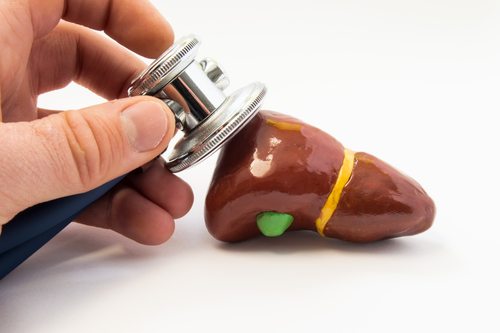 ارگانها فقط برای بیماران از HCVAb مثبت می توانند استفاده شوند

کبد اهدا کننده HCVAb مثبت برای اهدا باید از نظر پاتولوژی نرمال باشد
تومورهای مغزی
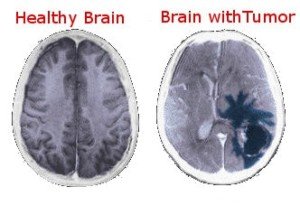 توصیه میشود هر تومور مغزی حتی ظاهراً خوش خیم در تصویربرداری حتماً قبل از برداشت اعضا یا بلافاصله بعد از آن نمونه برداری شوند.

کرانیکتومی، شانت ونتریکولوپریتونئال، رادیوتراپی یا کموتراپی قبلی احتمال انتقال تومور را افزایش میدهند.
تومورهای مغزی با ممنوعیت اهدا
Glioblastoma 
Choroid plexus carcinoma 
Anaplastic astrocytoma grade III or IV
Meduloblastoma
Anaplastic and malignant Meningioma
Primitive neuroectodermal tumor
Neuroblastoma
Malignant Ependymoma
Tumors of reproductive cells except well differentiated Teratoma
Hemangiopericytoma grade III or IV
Chordoma
Intracranial Sarcoma
Hematological Tumors
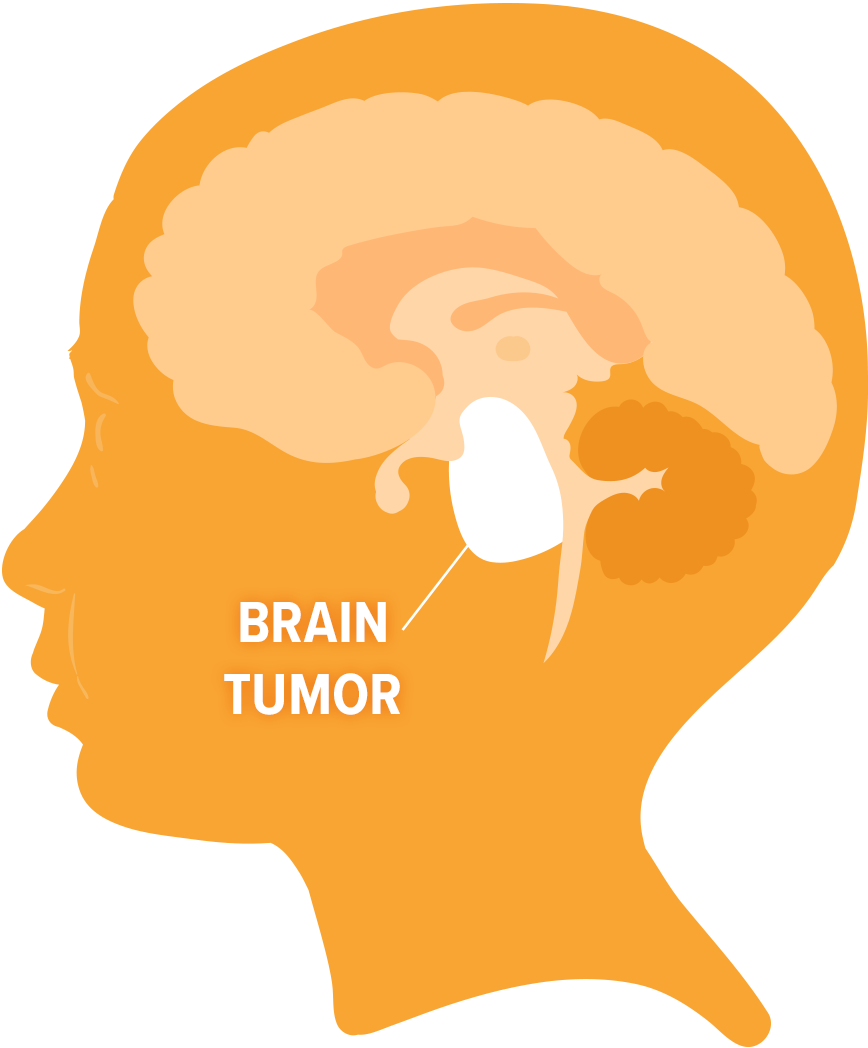 بدخیمی های غیرمغزی
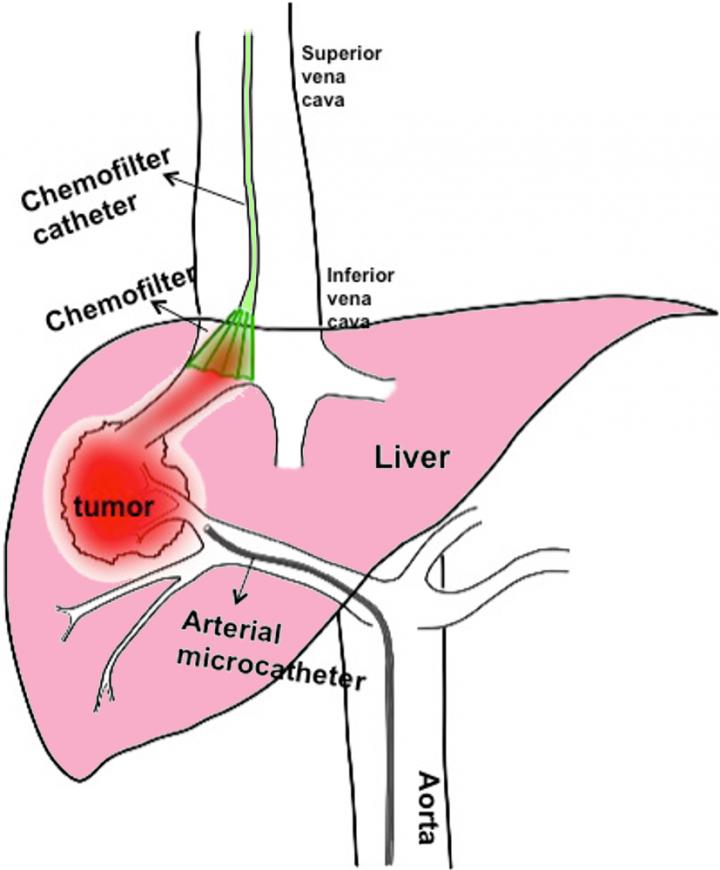 به جز موارد مرگ مغزی با تومور Insitue سرویکس و Basal Cell Ca  
پوست بقیه موارد تومورهای غیر مغزی بهتر است برای اهدای عضو 
استفاده نشوند
نکاتی که برای کاهش خطر انتقال تومور باید مد نظر قرار گیرند:
بررسی دقیق همه ارگانها در حین برداشت ارگان
نمونه برداری و بررسی اورژانسی پاتولوژیک هر ضایعه مشکوک
اگر امکان اثبات خوش خیم بودن ضایعات مشکوک وجود ندارد ارگان نباید استفاده شود
اندازه گیری تومور مارکر ها روش مناسبی برای بررسی وجود تومور در مرگ مغزی نیست
مسمومیت های دارویی
سطح دارو باید پایین بیاید(حداقل 4 برابر نیمه عمر).
اگر سطح دارو هنوز پایین نیامده باید از تستهای تایید کننده کمکی مرگ مغزی استفاده کنیم.
عملکرد هر ارگان و میزان صدمه احتمالی ناشی از دارو باید بررسی شود.
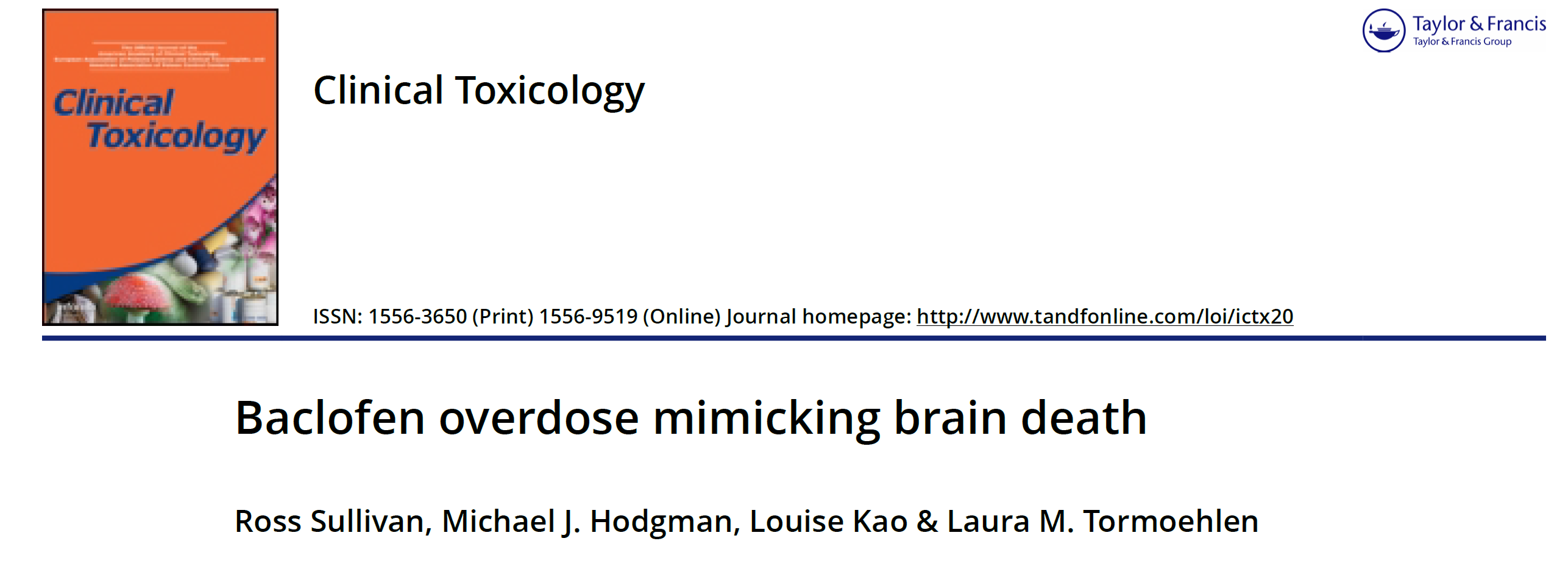 نکته : مراقب داروهایی که میتوانند علائم مرگ مغزی را تقلید کنند باشیم.
بیماریهای کلاژن
هیچکدام ممنوعیت اهدای عضو نیستند ولی اثر بیماری و داروهای مصرفی باید بر ارگانها چک شود
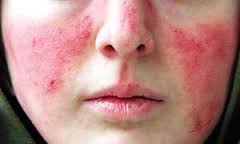 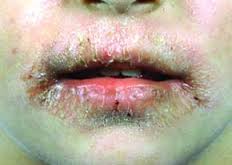 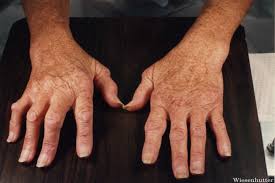 لوپوس
واسکولیت
روماتیسم مفصلی
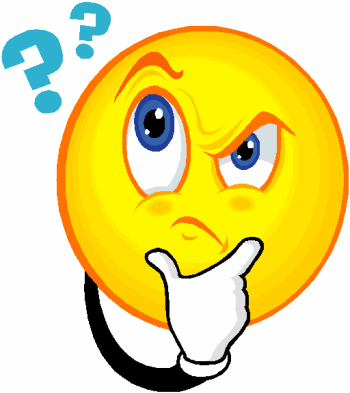 کدام اعضا قابل اهدا هستند

Organ Viability
کلیه
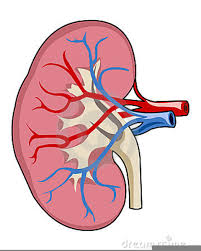 1- ممنوعیت مطلق: نارسایی مزمن کلیه

2- Expanded Criteria Donor: سن،پرفشاری خون،دیابت،
نارسایی حاد کلیه،
اهدا کلیه  ازافراد اسیستول به دلیل طولانی شدن ایسکمی گرم،
اهدا کننده آلوده با هپاتیت B,C،
سنگ کلیه در مرحله ای که کلیه عملکرد نرمال دارد.
یا اهداکننده های دارای اعضای مارژینالExpanded Criteria Donor
کلیه اهدا کنندگان زیر مارژینال محسوب میشوند:

مسن تر از 60 سال

بین 59-50 سال با حداقل 2 مورد از 3 مورد زیر:
سابقه فشارخون بالا
مرگ بر اثر CVA
کراتینین بیشتر از 1.5
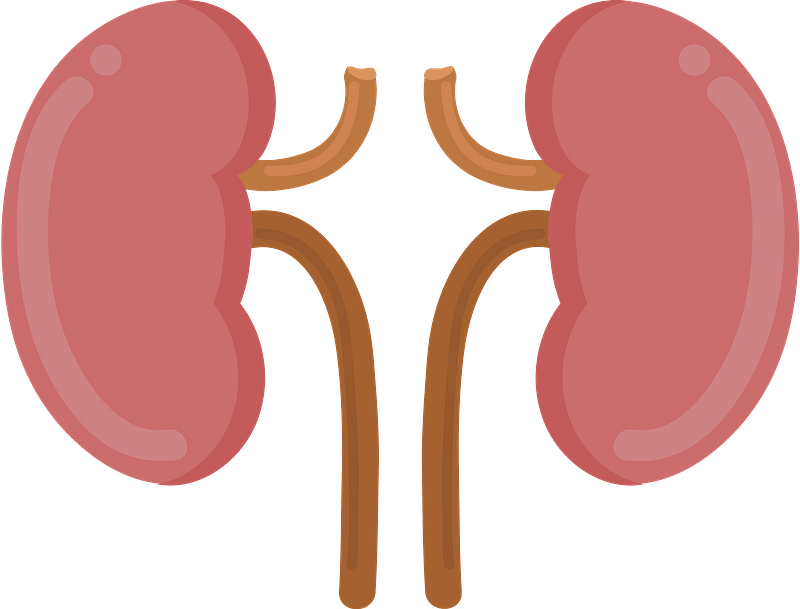 بررسی های لازم در اهدا کنندگان مارژینال
اولین نکته مهم، کرآتینین بیمار قبل از حادثه و یا اولین کراتینین موقع بستری است. لازم است  GFR مورد انتظار بیمار نیز محاسبه شود.
	    GFR formula:140-age(year)* Weight(kg)     *%85 in females
			72* Serum Creatinine (mg/ml)
سونوگرافی (سایز کلیه ها، صافی سطح آنها، عدم تنگی واضح عروق) لازم است انجام شود
قبل از کاشت کلیه لازم است بیوپسی گرفته شود
با اطلاعات فوق ما قادر خواهیم بود قابلیت استفاده از کلیه افراد مسن را بدون توجه به سابقه فشارخون، دیابت یا علت مرگ مغزی استفاده کنیم
پیوند کلیه اطفال
به دلیل عوارض بالای جراحی پیوند کلیه اهدا کنندگان کمتر از سه سال، این نوع کلیه ها فقط باید در مراکز با تجربه بالای پیوند اطفال پیوند شوند
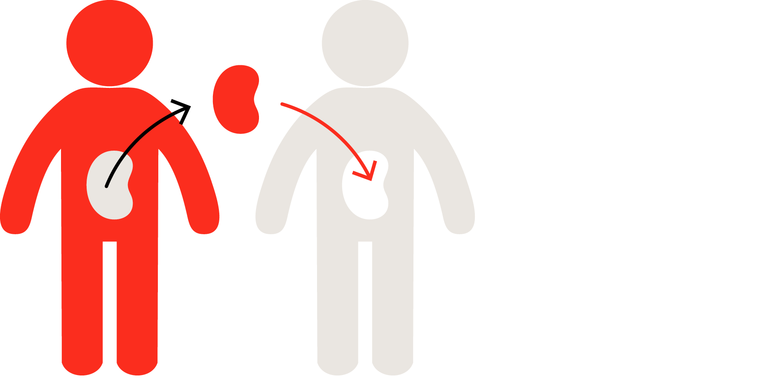 شرایط استفاده از کبد
تنها ممنوعیت مطلق پیوند کبد اختلالات ساختمانی مزمن کبد است
ممنوعیت های نسبی عبارتند از:
ایست قلبی
نارسایی کلیه
فشارخون پایین
سن بالاتر از 60 سال
ناهماهنگی گروه خونی
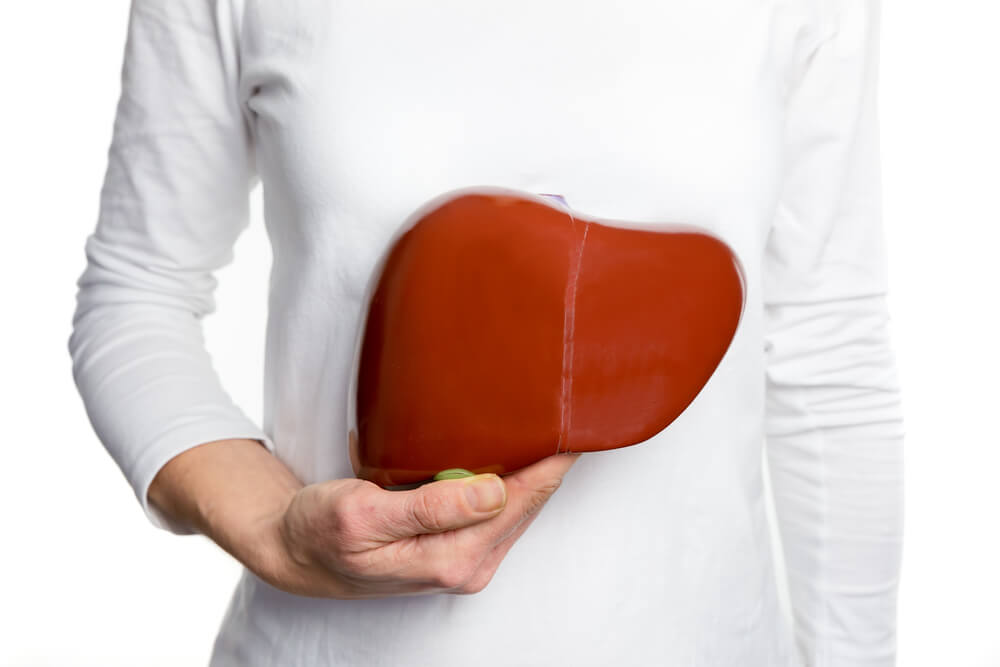 فشار اکسیژن پایین خون
عدم تطابق وزن و/یا سایز
بیلی روبین بالای اهدا کننده
بستری بیشتر از 7 روز در ICU 
دوپامین بیشتر از 20 میکروگرم به ازای هر کیلوگرم
علل استئاتوز ماکرو – وزیکولار:
چاقی
سن بالا
دیابت تیپ 2
مصرف مزمن الکل
درجه بندی:
(low(%5-15), mild(%15-30), moderate(%30-60, severe(>%60)
پیوند کبدهای با استئاتوز low و mild اگر ریسک فاکتور دیگری وجود نداشته باشد نتایج قابل قبولی دارند ولی دو درجه بعدی شدیداً پرخطرند
بیوپسی برای فهمیدن درجه استئاتوز ضروری است. 16% از کبدهایی که به علت چاقی اهدا کننده یا استئاتوز در سونوگرافی رد شدند در بیوپسی قابل استفاده بودند
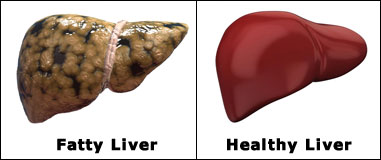 استئاتوز (کبد چرب)
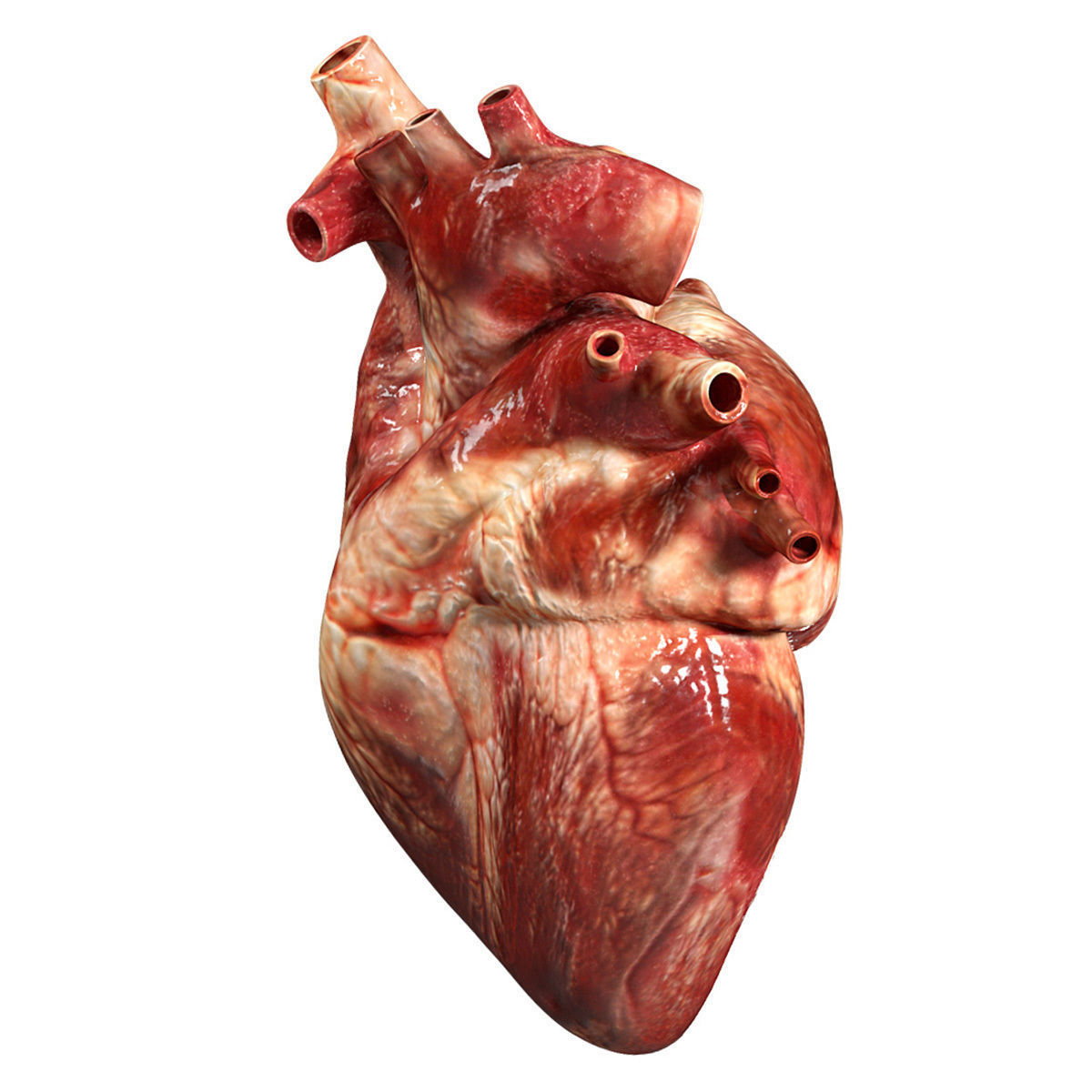 قلب
ممنوعیت های مطلق استفاده از قلب:
هر نوع صدمه ساختاری به قلب
 (نقایص دریچه ای، بیماری شدید کرونر، کاردیومیوپاتی )
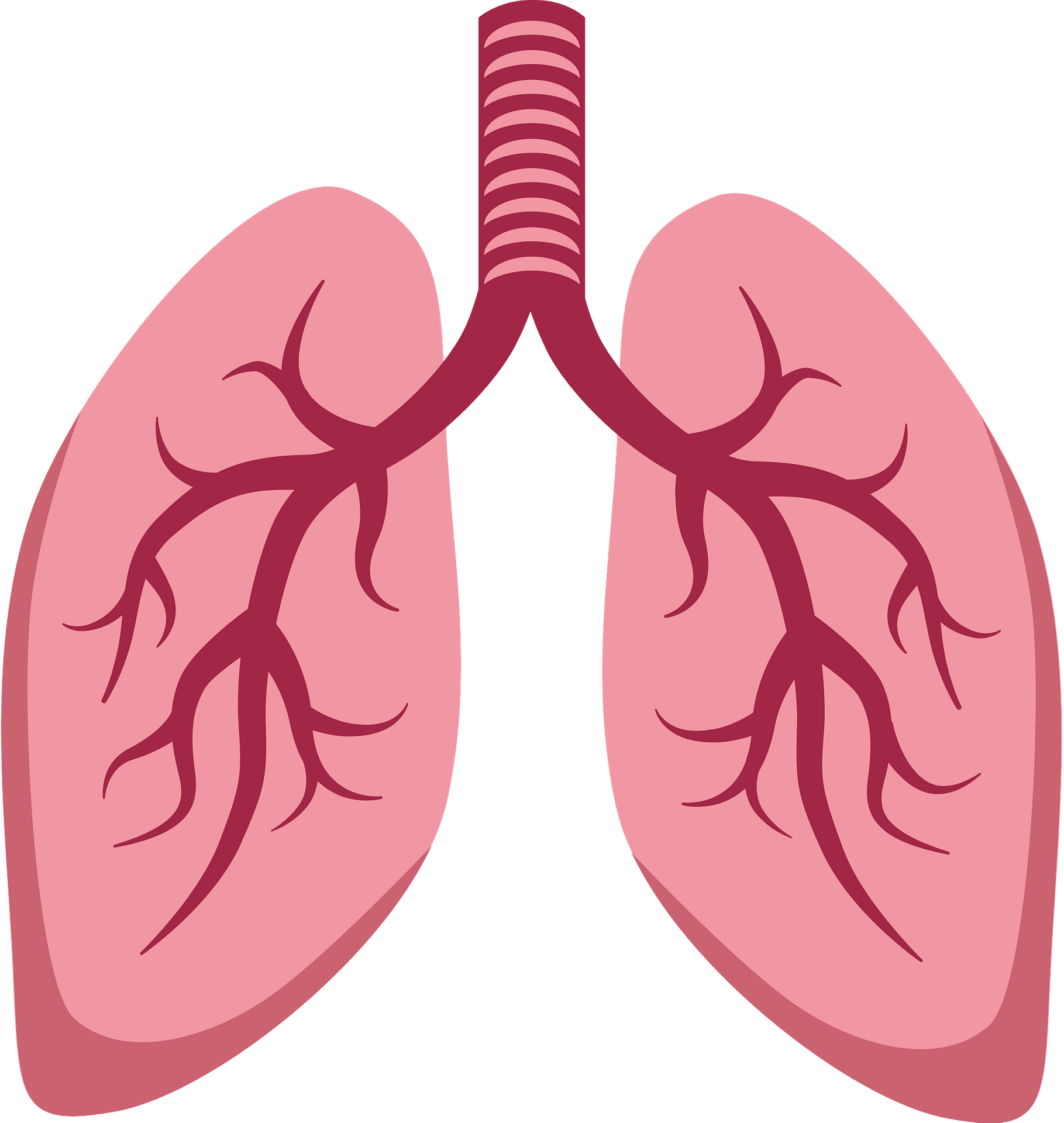 ریه
ممنوعیت های مطلق اهدای ریه:

صدمه ساختاری به ریه به واسطه تروما (کانتوژن)، 
بیماری مزمن ریه و 
عفونت حاد ریوی
نتیجه گیری:
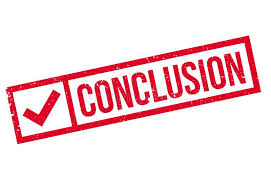 ممنوعیت اهدای اعضاءفقط 5 مورد میباشد 
برخی از تومورهای مغزی و غیر مغزی
عفونتها:
عفونت منتشر کنترل نشده
برخی از عفونتهای موضعی فعال مانند سل، انسفالوپاتی های ویروسی، عفونتهای مقاومHIV, HCV  (به جز شرایط خاص)
Creutzfeldt-Jakob
انتخاب  ارگان  بر عهده  گروه گیرنده و مسول تخصیص عضو می باشد.
Thank you for your attention
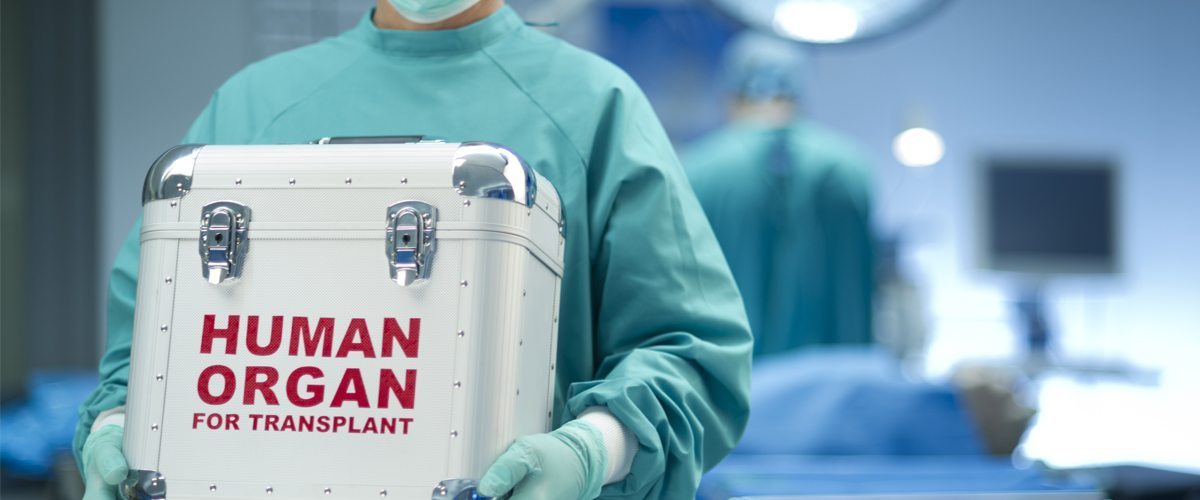 ممنون از 
توجه شما
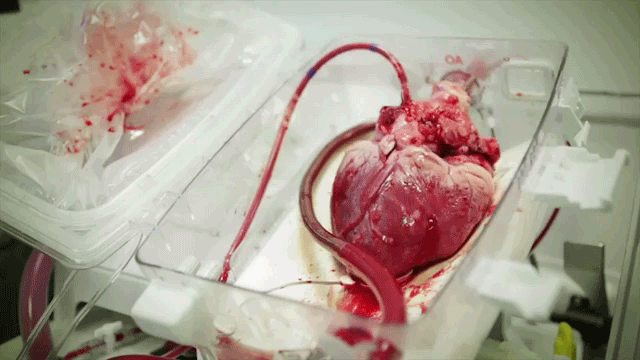